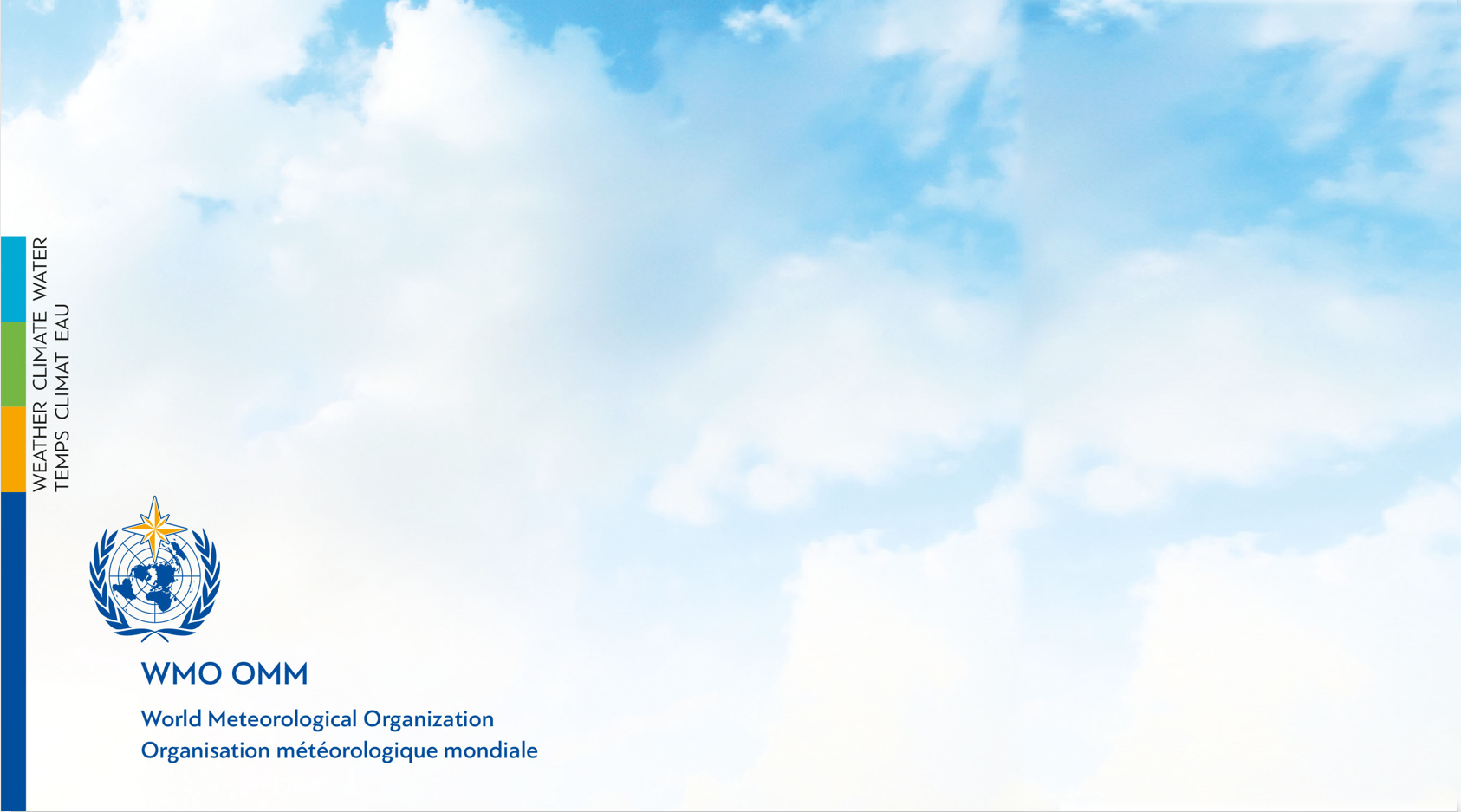 COMPETENCE CYCLE
Alexandru Hozoc, MET expert
Content
poursuivront un développement durable grâce aux meilleurs services possible, tant sur terre qu’
en mer et dans les airs
Behavioural changes

Starting from…

Cycle or spiral?
Content
poursuivront un développement durable grâce aux meilleurs services possible, tant sur terre qu’
en mer et dans les airs
Behavioural changes

Starting from…

Cycle or spiral?
Changing behaviours
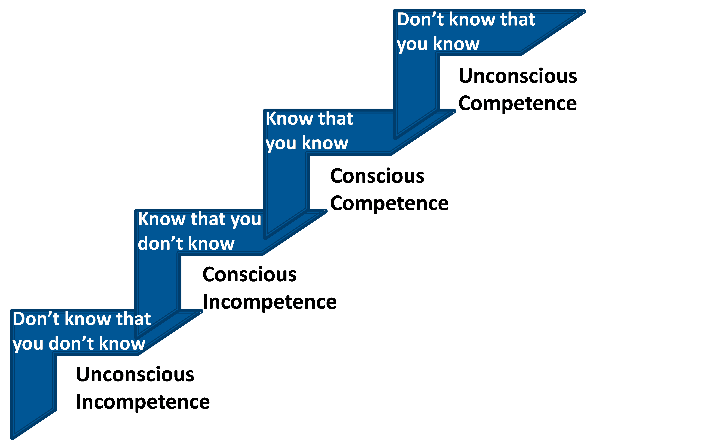 Changing behaviours
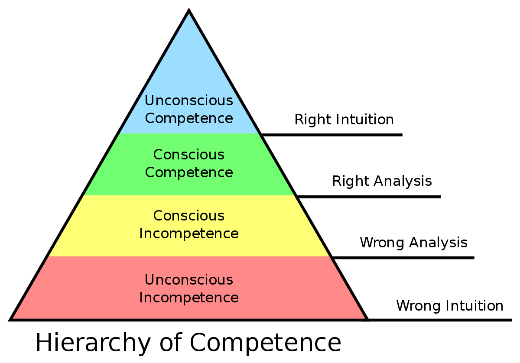 Content
Behavioural changes

Starting from…

Cycle or spiral?
Starting from…
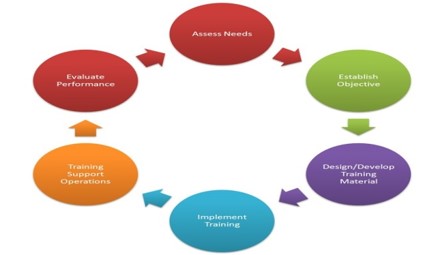 Content
poursuivront un développement durable grâce aux meilleurs services possible, tant sur terre qu’
en mer et dans les airs
Behavioural changes

Starting from…

Cycle or spiral?
Cycle or spiral?
Spiral definition: a three-dimensional curve that turns around an axis at a constant or continuously varying distance while moving parallel to the axis
(Training + Assessing) cycle + Time = Competence spiral
                  2D 					        3D
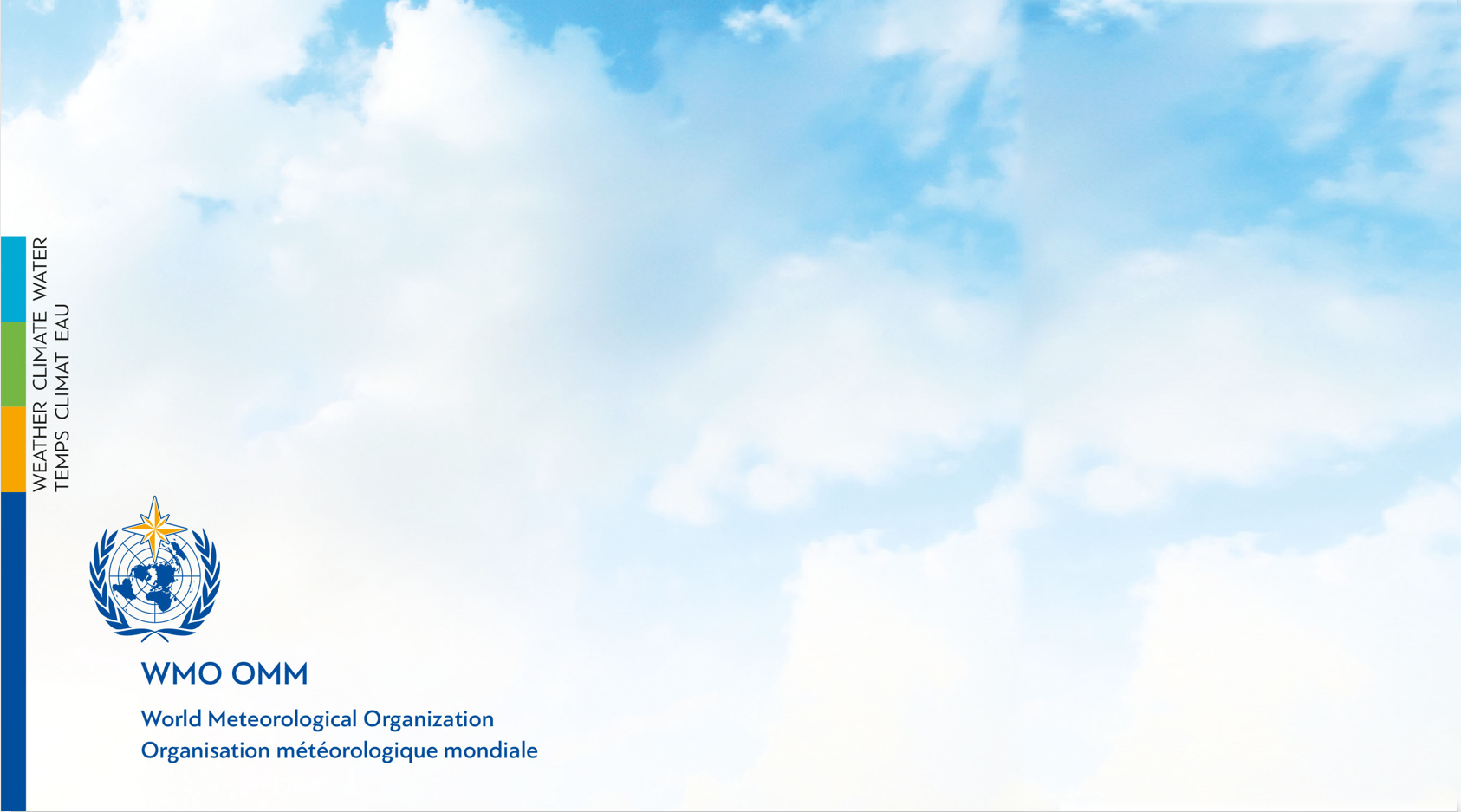 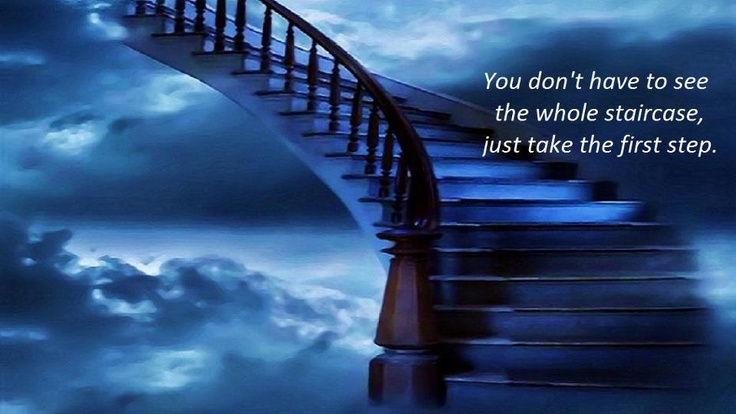